BKT maakunnittain 2020, €/asukasBKT käypiin hintoihin
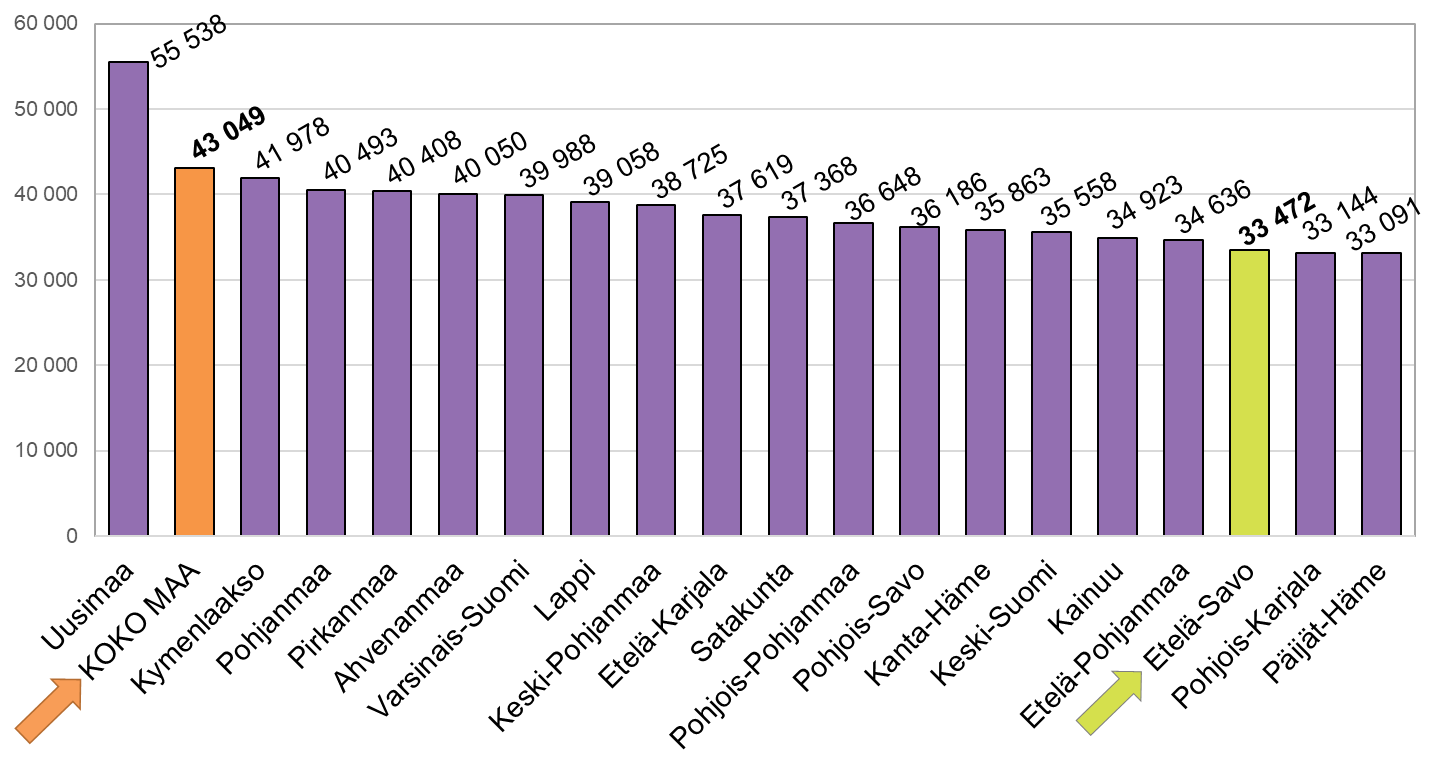 Lähde: Tilastokeskus, Aluetilinpito
Alueluokitus on aluetilinpidon julkistusvuoden mukainen seutukunta-, maakunta- ja suuralueluokitus.				                   päivitetty: 7.12.2022 / jk